第22届 铸博会
第17届 压铸展
第17届 有色展
Buyers
Channels渠道
采购商
Value价值
Profits利润
Influence影响力
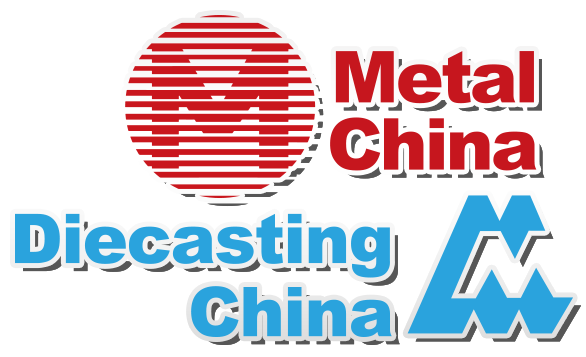 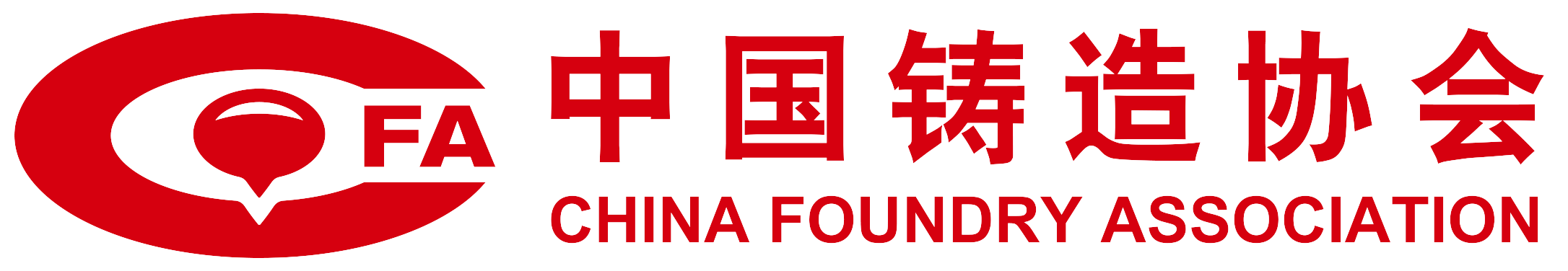 0
4
2
2
广告赞助方案
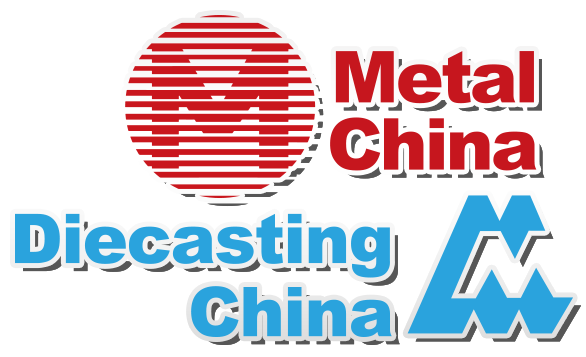 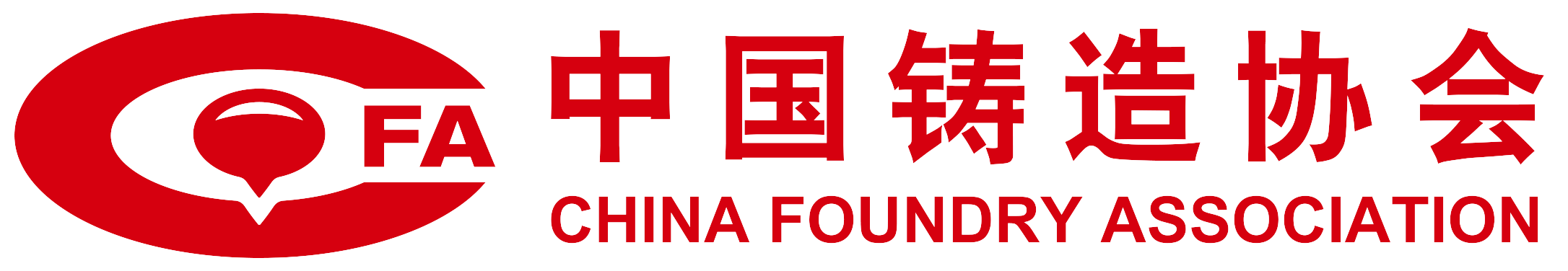 2024年7月4-7日,“铸博会”“压铸展”“有色展”将联袂上海！
上届展会六大主题展馆，百余项同期活动、千余家参展展商、万余件高精新品同频共振，共迎来全球30多个国家和地区的127616人次专业观众现场参观、线上观众更是突破926636人。线上线下采购洽谈，火爆场面空前。用现场照片再度感受2023年度这场铸造盛宴。
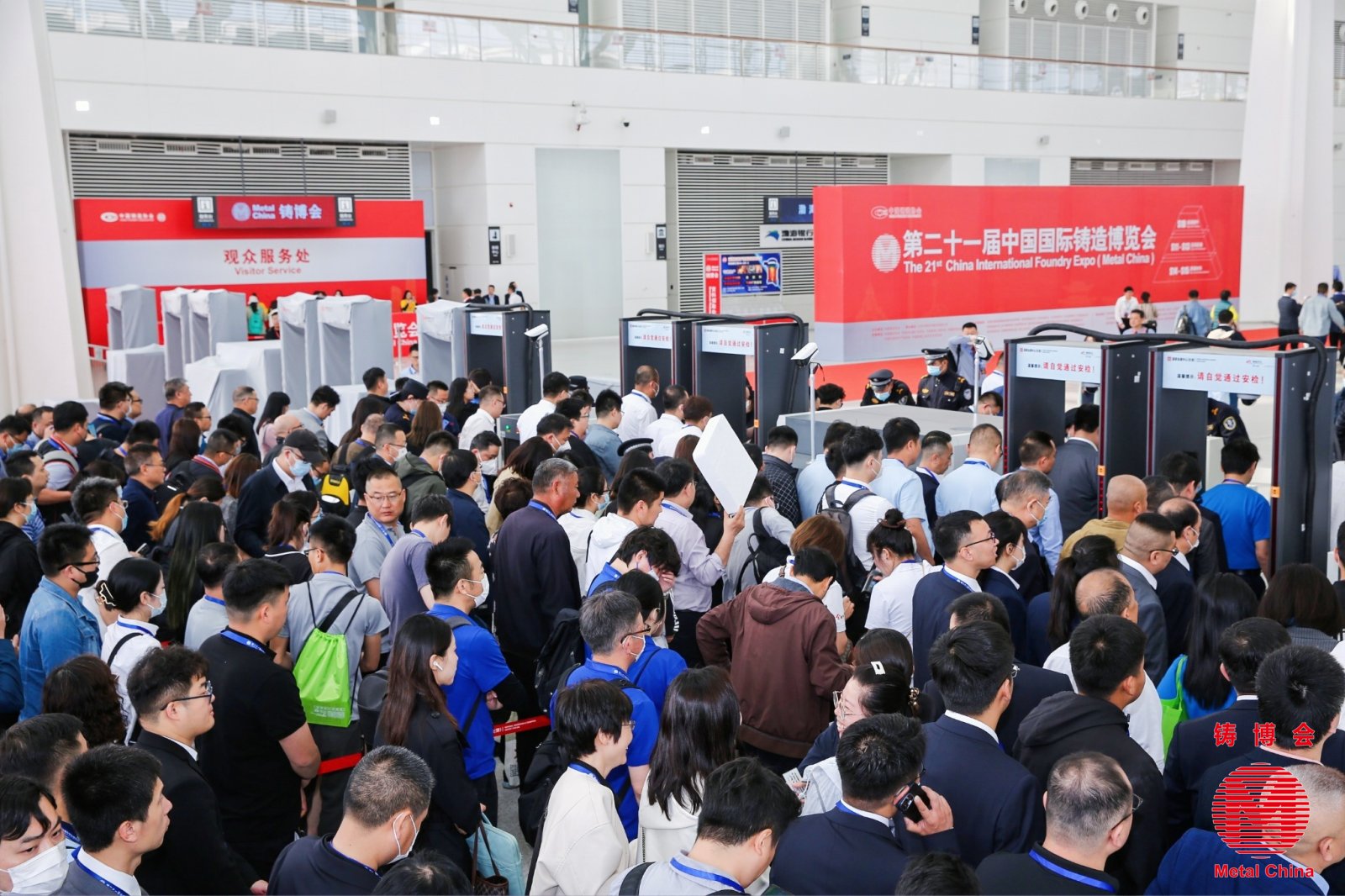 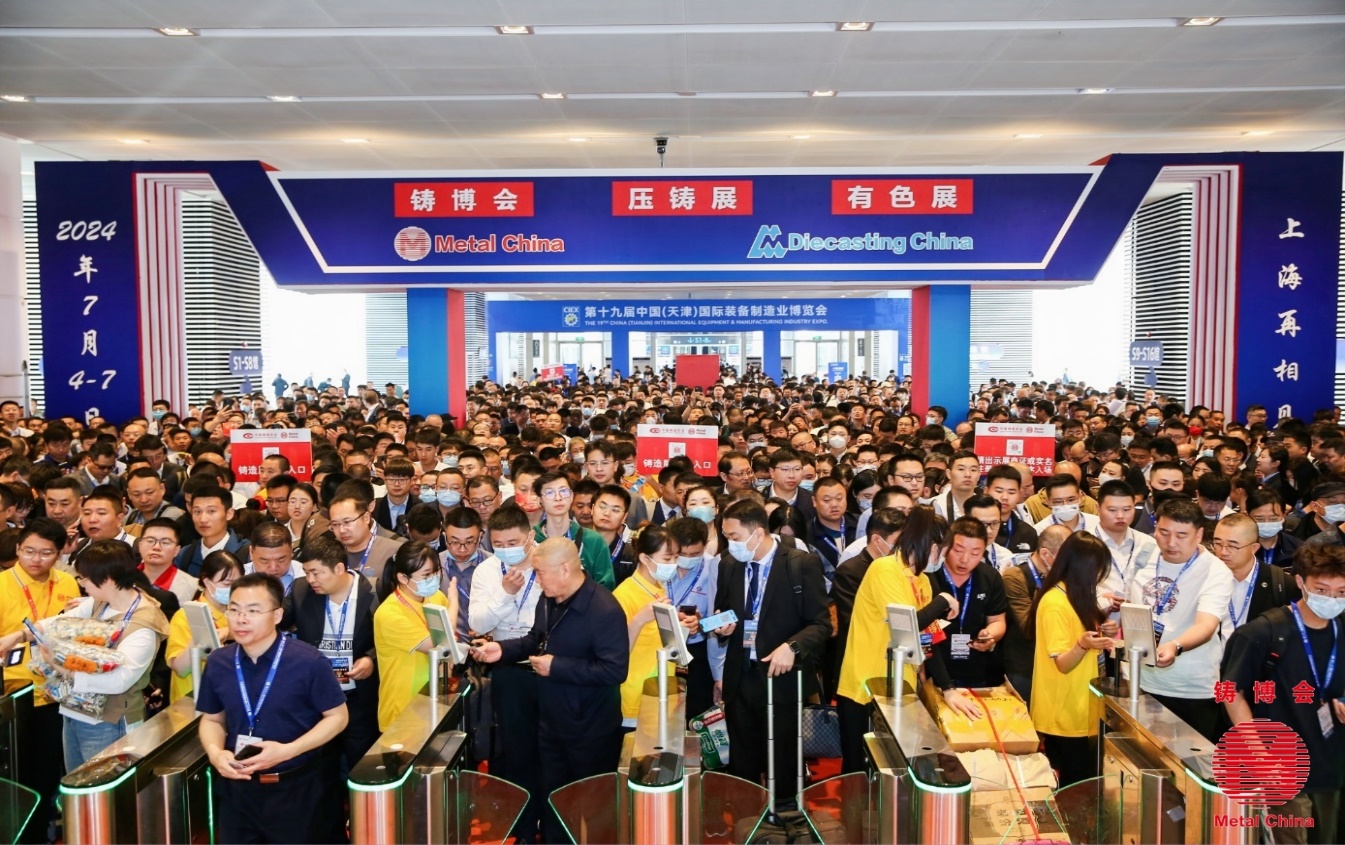 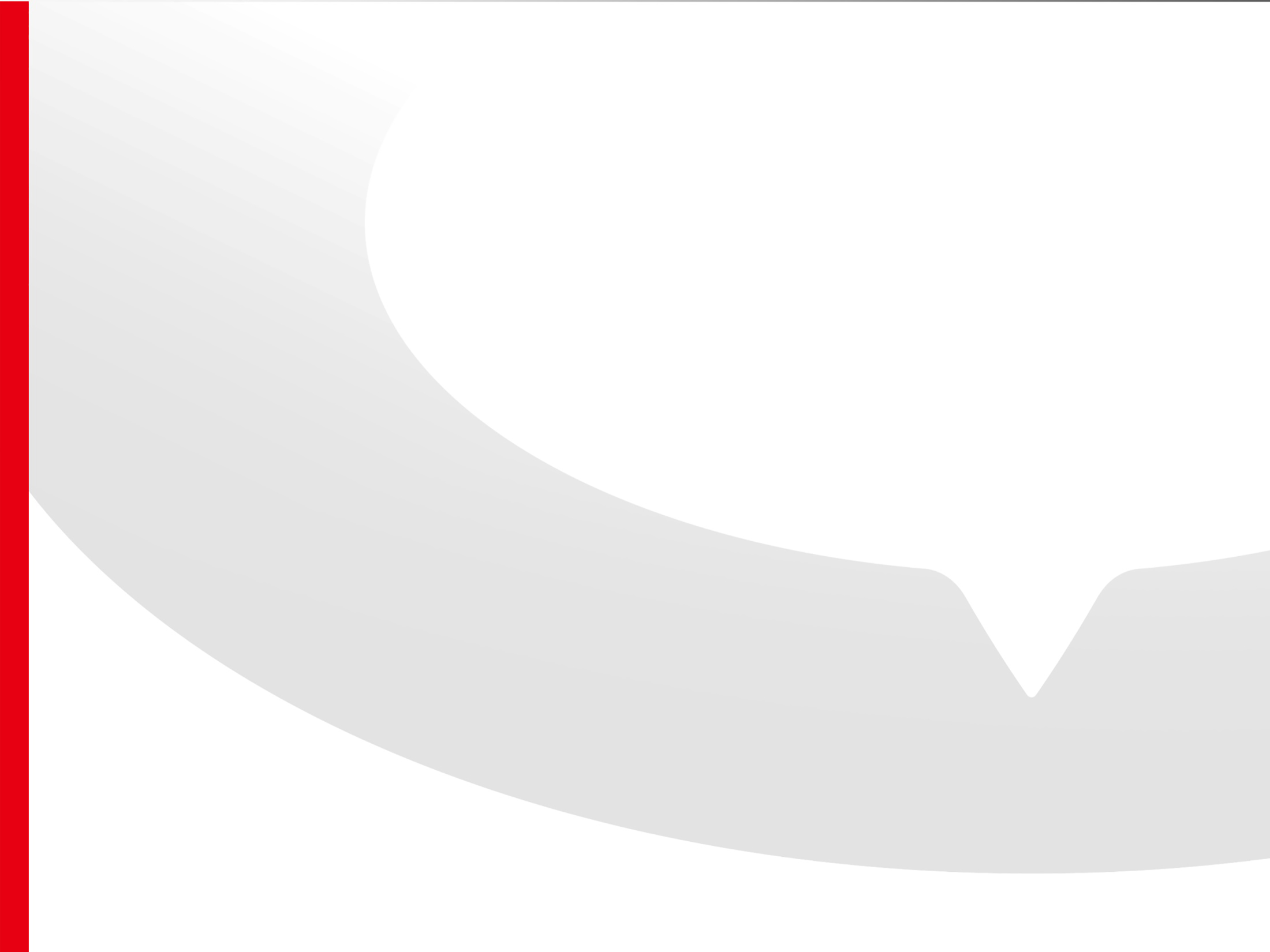 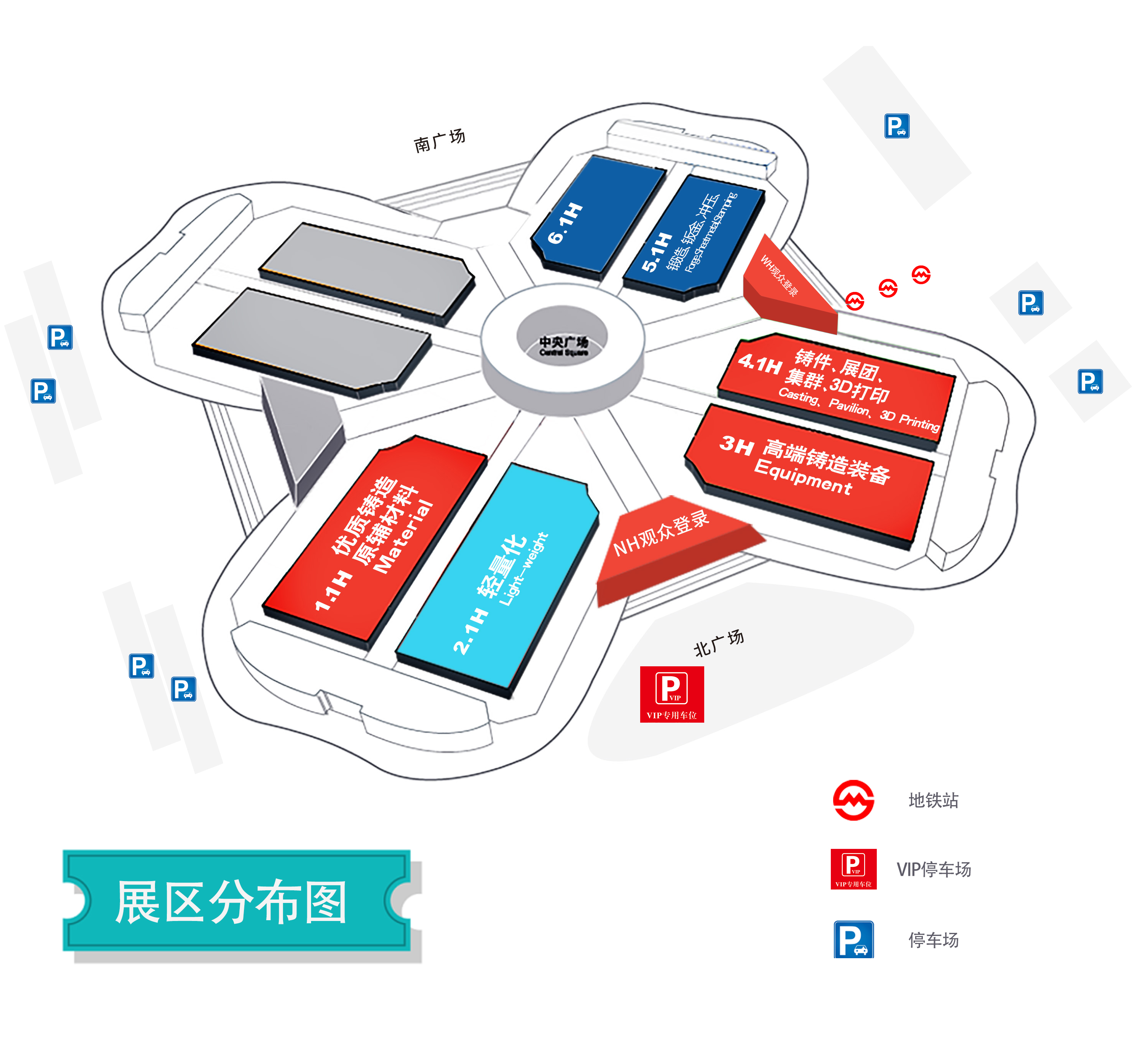 西登录厅
北登录厅
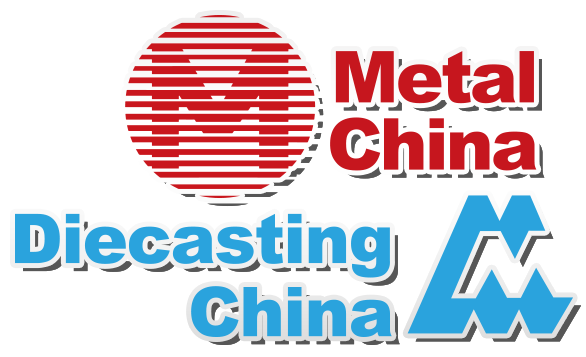 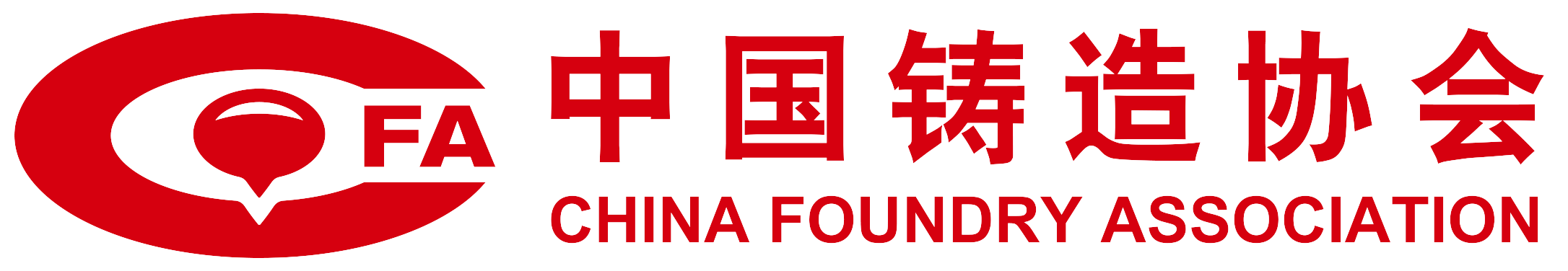 展馆平面图
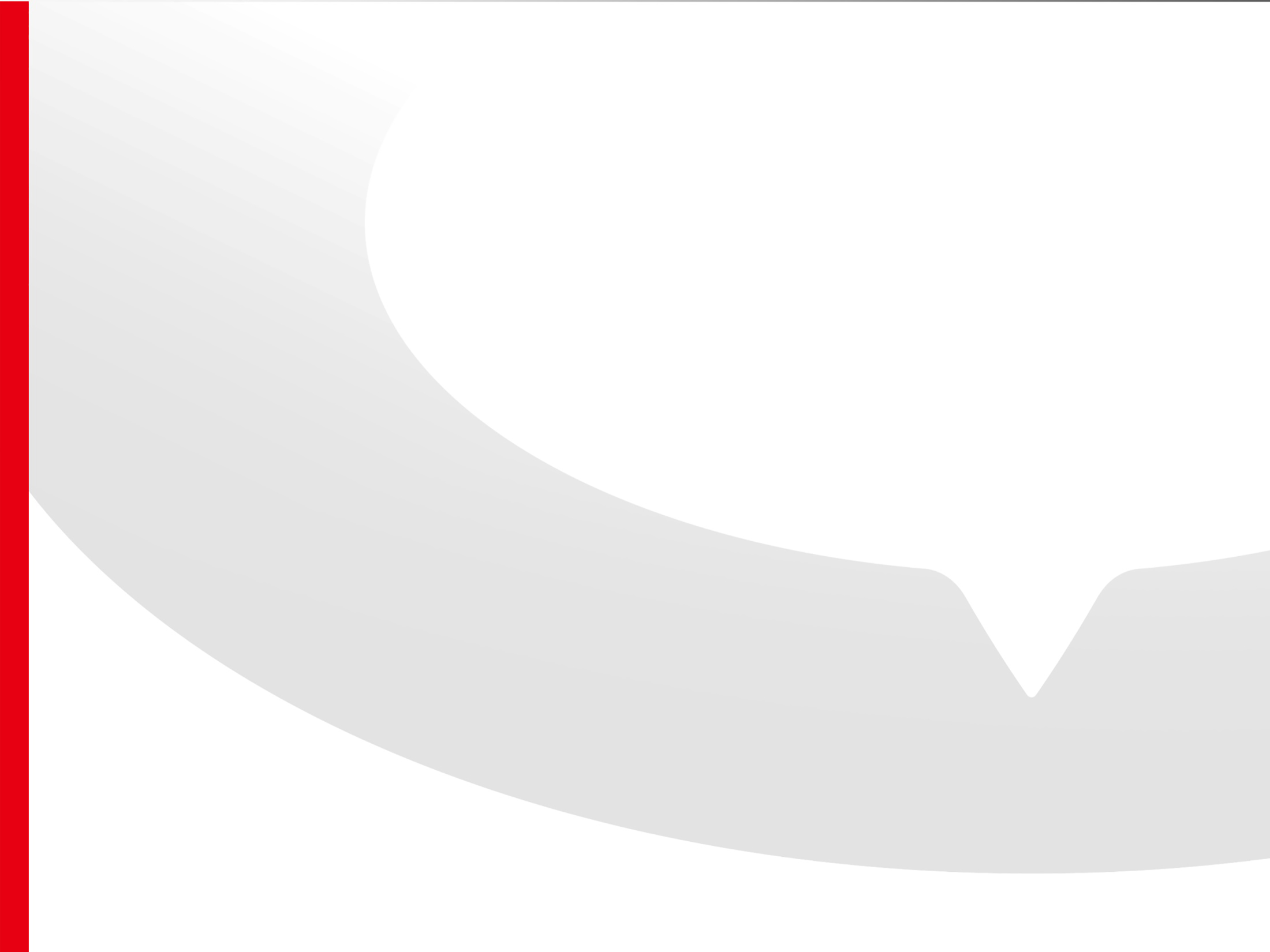 一、场馆广告
1. 北广场落地看板           2.西广场阶梯地贴广告       3.NH内吊旗广告       4.0米层车道靠墙灯箱广告
5.0米层车道靠墙铝料灯箱广告       6.观众资料领取处          7.引导牌展示          8.LED广告
二、平面广告
会刊广告         《展讯》         《世界铸造》
三、商业广告
展会证件       展会挂绳     手提袋      会刊U盘      保温杯     雨伞   扇子    矿泉水     电风扇     其他赞助形式
四、新媒体广告
15.协会官方微信    16.展会官方微信
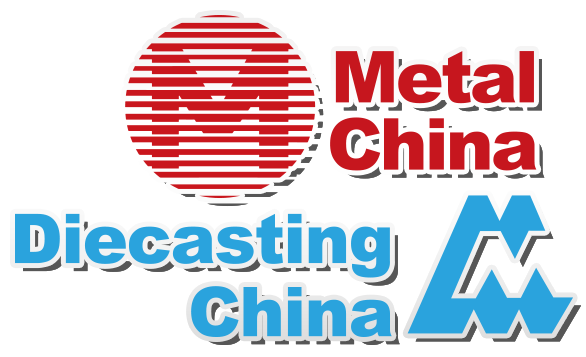 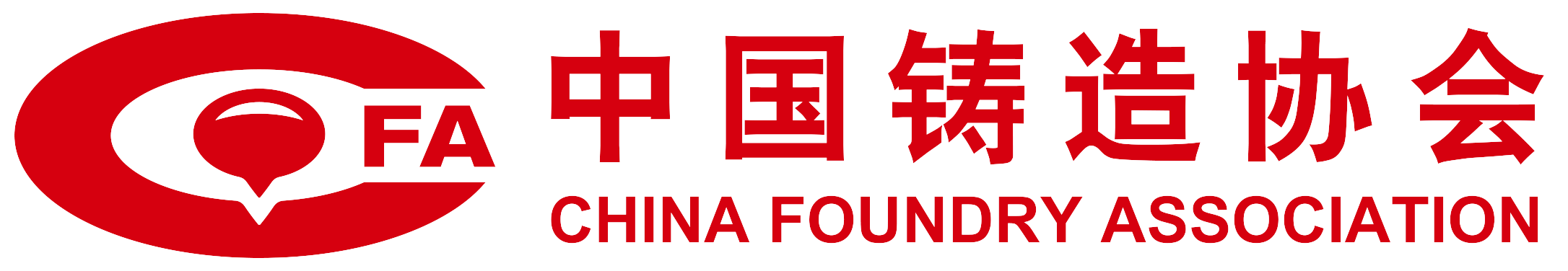 为了满足展商需求、使展商获得更好的参展效果，主办方将推出以下广告宣传方案：
目录
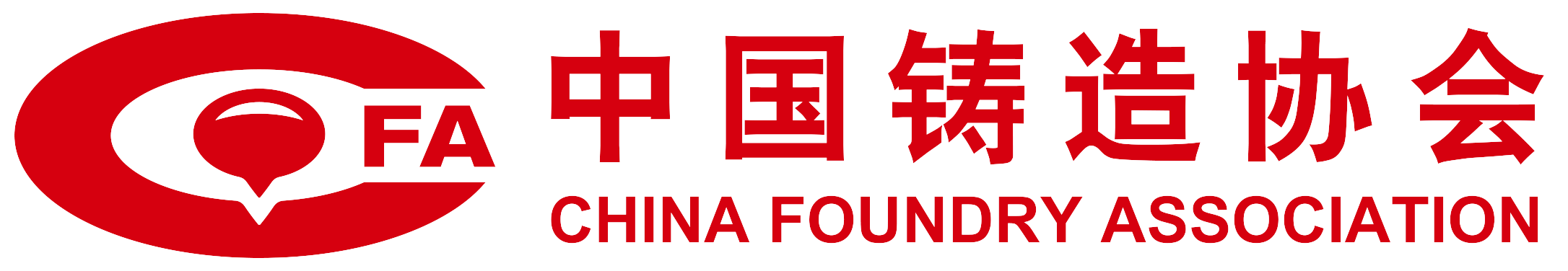 一、现场广告
北广场落地看板广告   价格：30,000/块
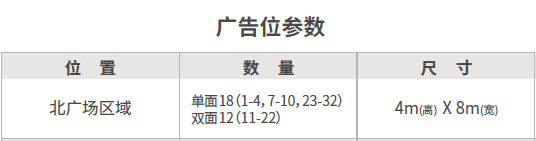 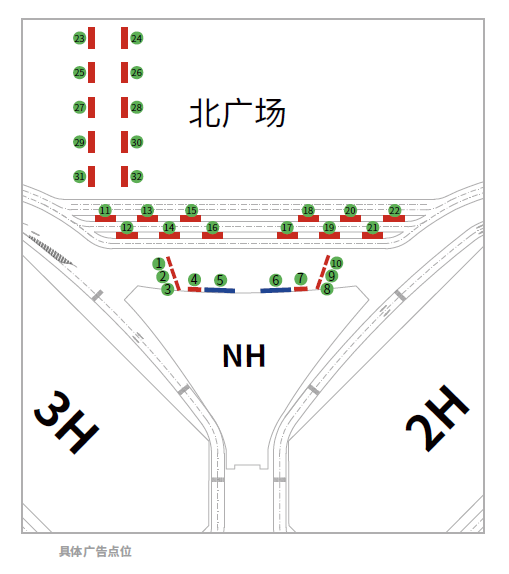 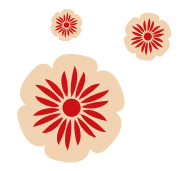 北厅正前方，靠近北侧停车场，客流量大
形式：落地看板
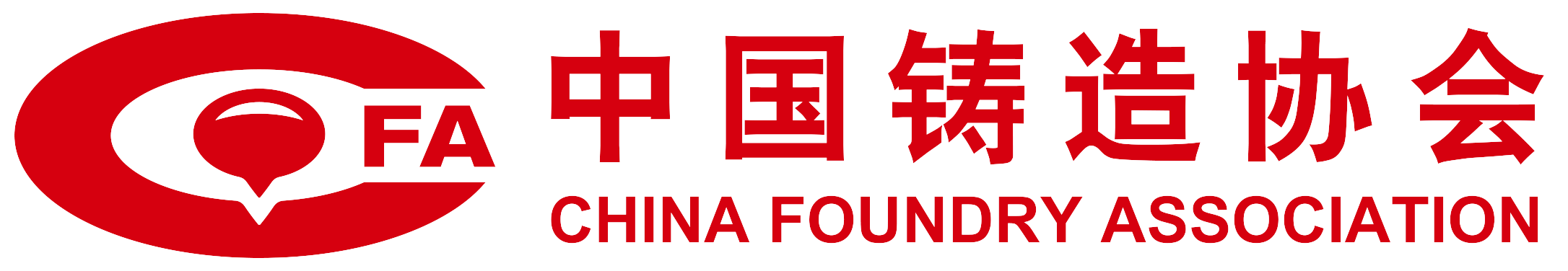 一、现场广告
西广场阶梯地贴广告   价格：25,000/块
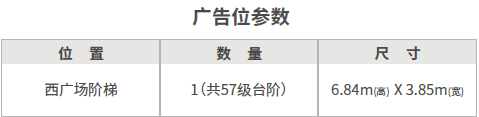 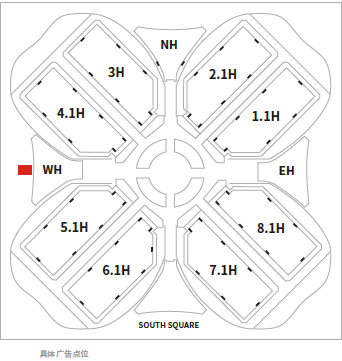 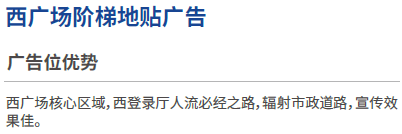 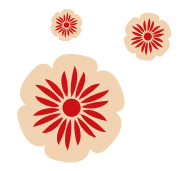 西广场核心区域，西登录厅人流必经之路，
辐射市政道路，宣传效果好
形式：可移背胶
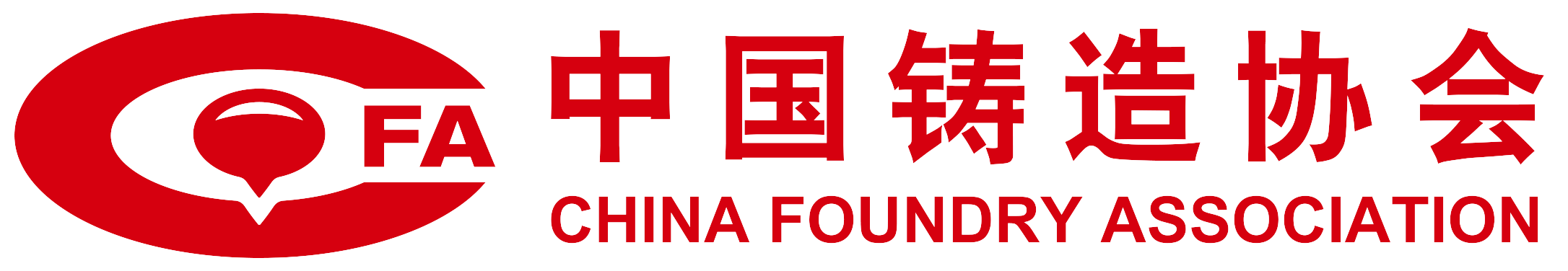 一、现场广告
NH内吊旗广告   价格：80,000/块（不含8号）
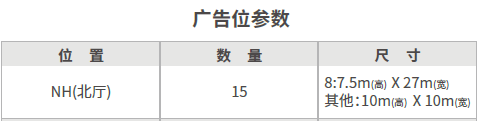 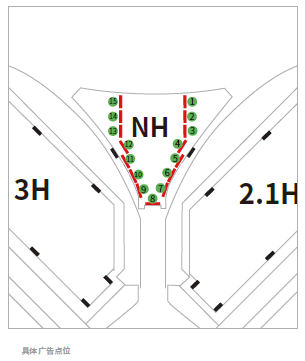 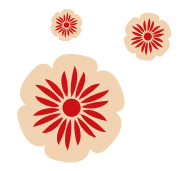 位置醒目，视野开阔
形式：可移背胶
一、现场广告
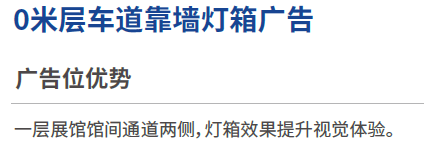 形式：灯箱含税价格：8,500/块
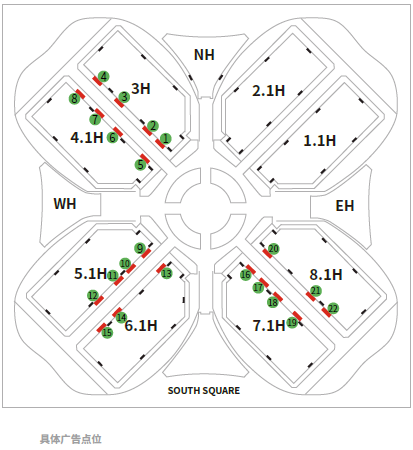 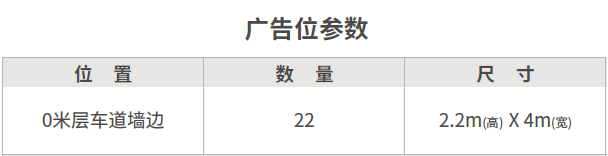 一、现场广告
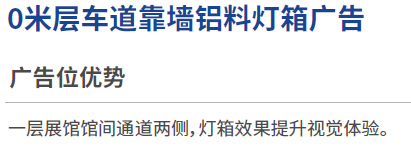 形式：铝料灯箱含税价格：10,000/块
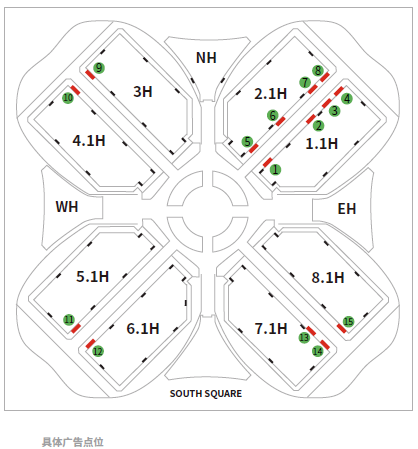 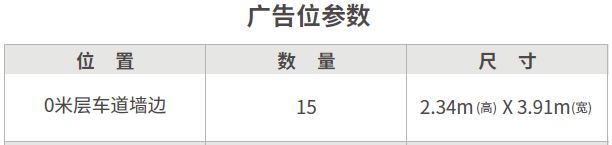 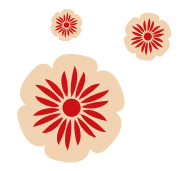 10万+观众进馆必经之处
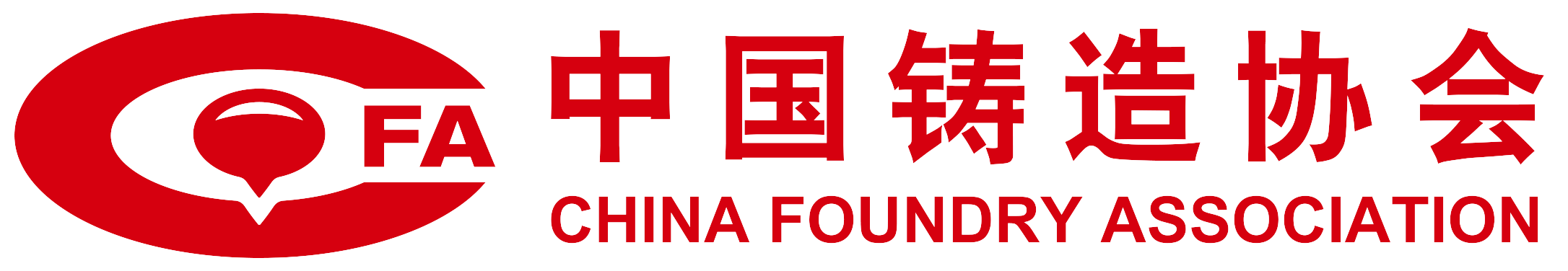 一、现场广告
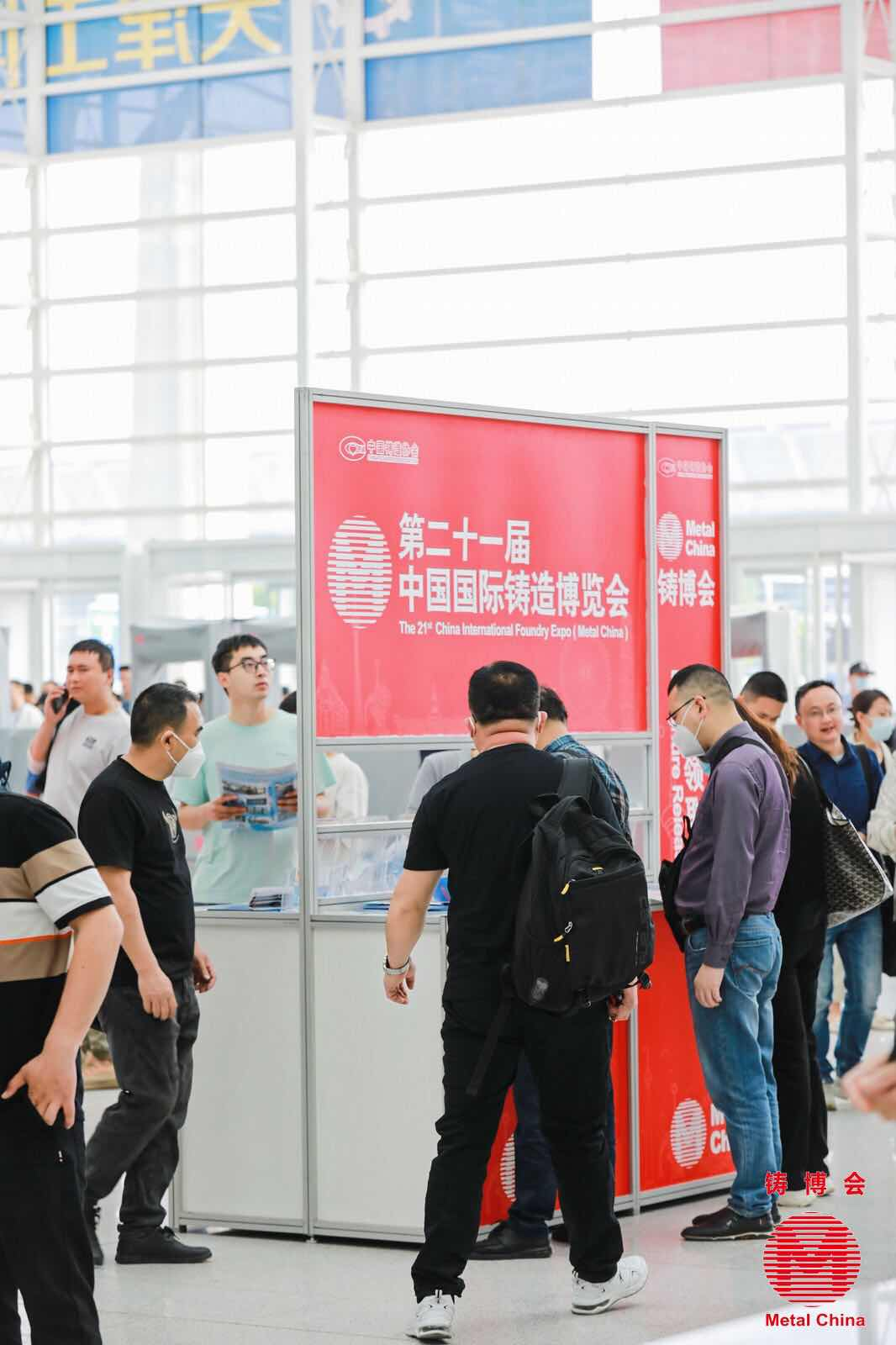 观众资料领取处

位置：NH馆和WH厅(0米层)
尺寸：1M(H)*2M(W)，
材质：写真喷绘

价格：￥8000/块
数量：8块
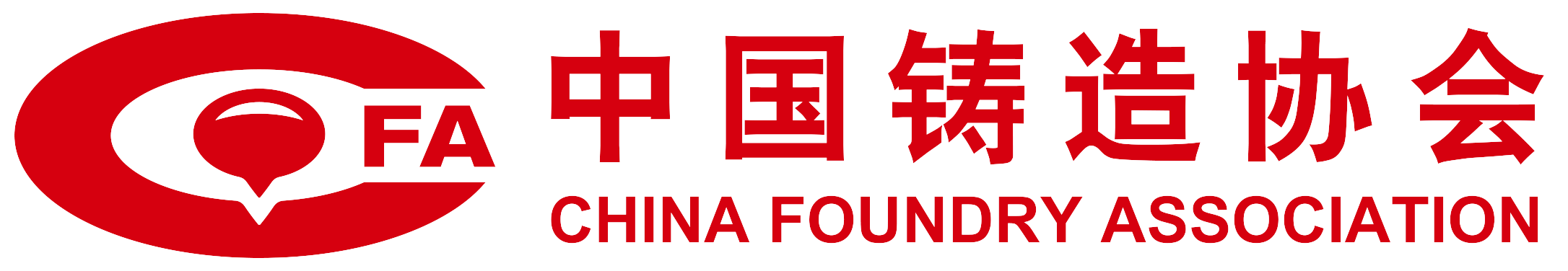 一、现场广告
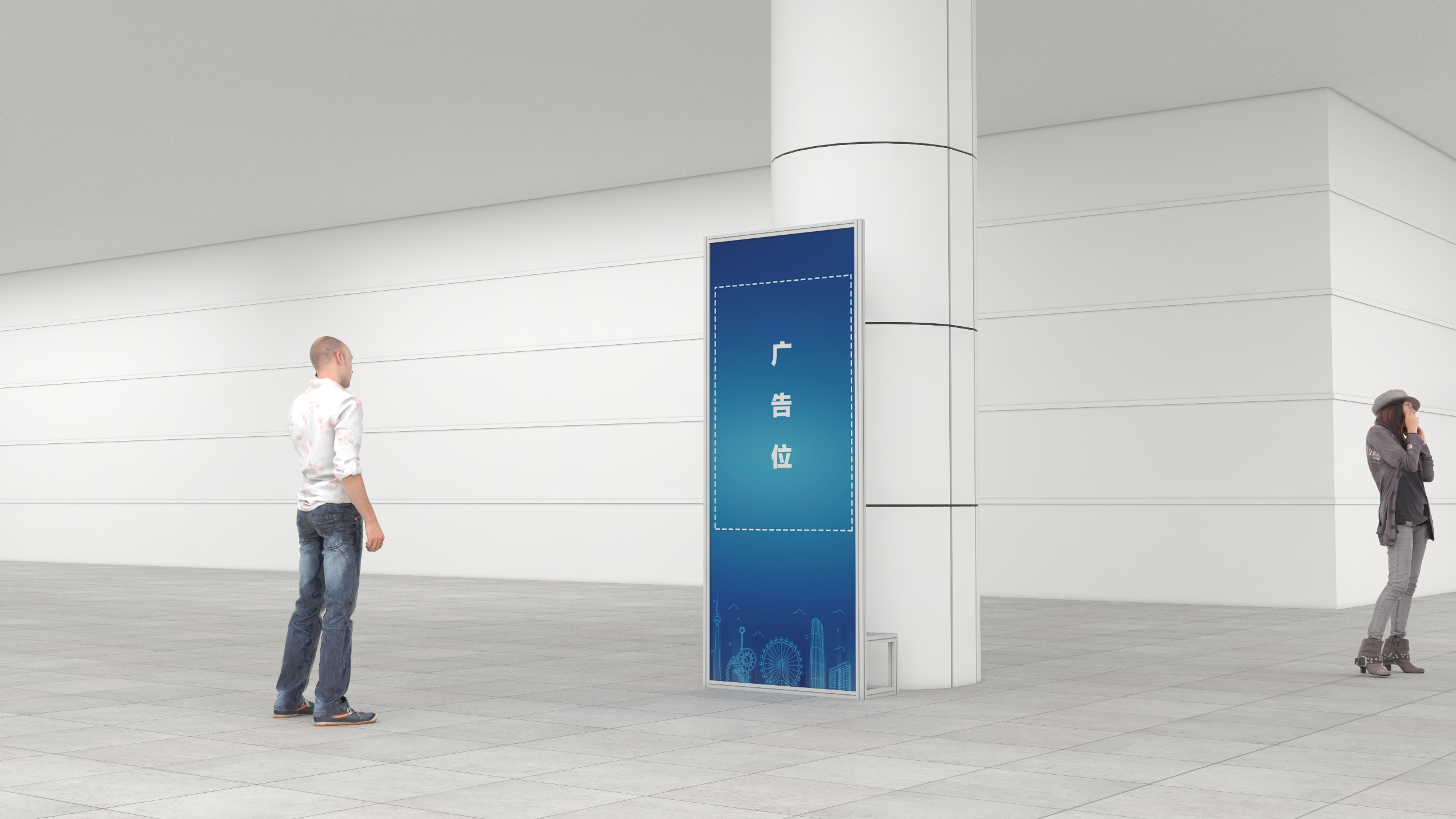 引导牌展示广告
   
位置及说明：
WH西厅(0米层)为观众登录点，地铁4号、5号口进入展馆必经之路
尺寸：2M(H)*2M(W)（按实际大小为准）
材质：写真喷绘（单面）
价格：￥8000/个
数量：10
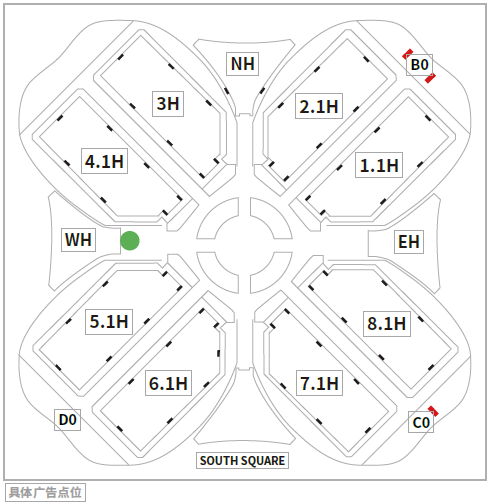 广告位
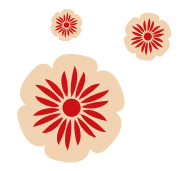 观众进入展馆的必经之路
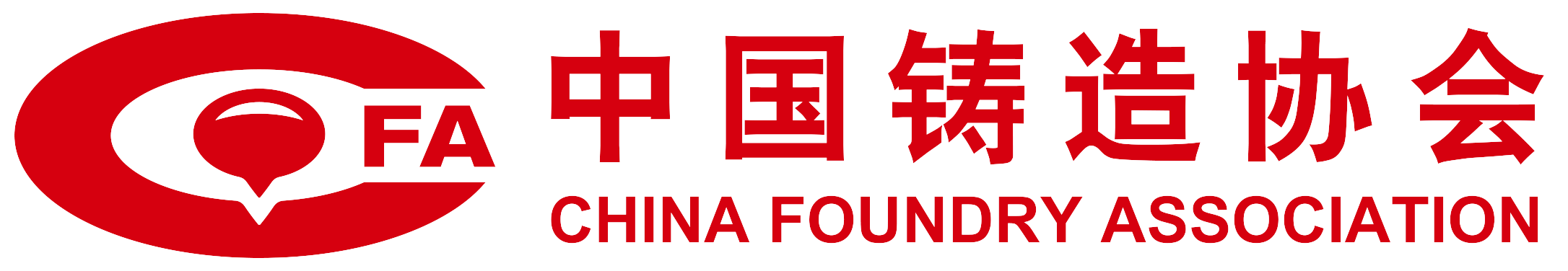 一、现场广告
LED广告
   位置及说明：WH西厅(0米层)闸机入口，NH北厅南门外入口，3馆和4.1馆
   之间馆间通道。 
   价格：￥8000/个
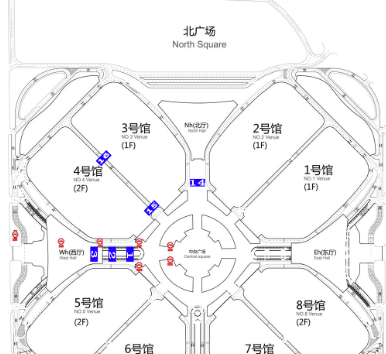 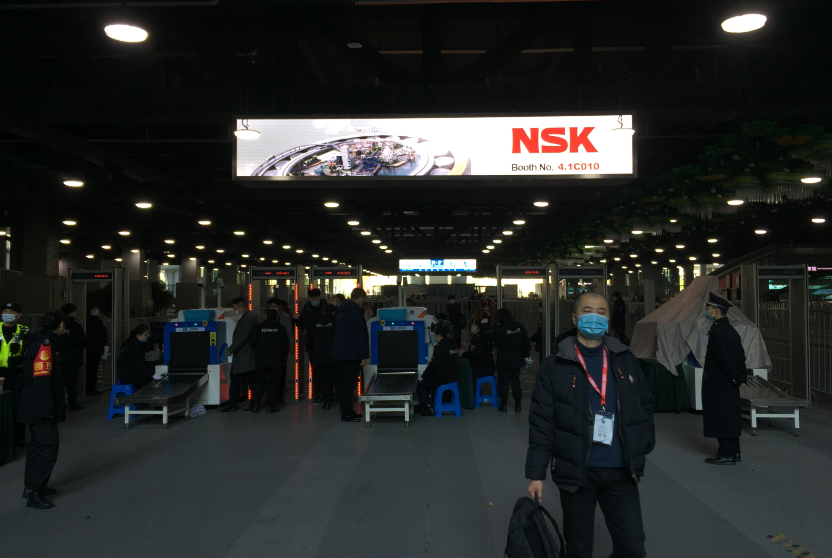 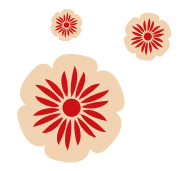 观众进入展馆的必经之路
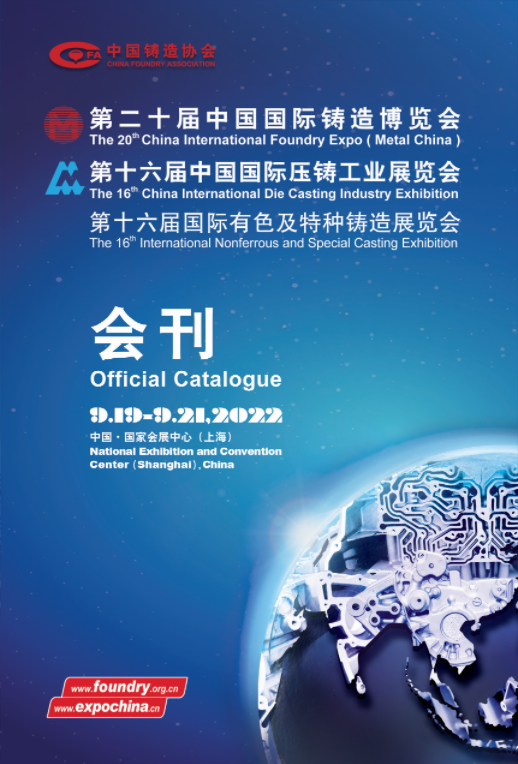 封面广告位
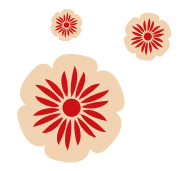 到场专业观众及采购商人手一份
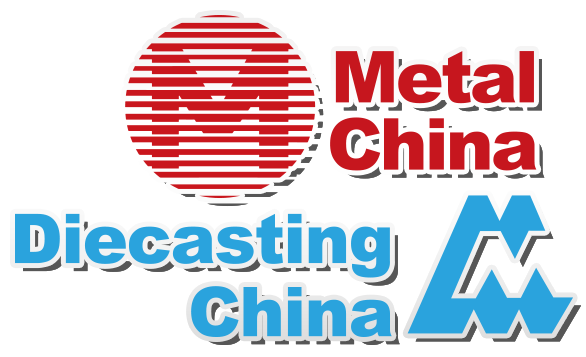 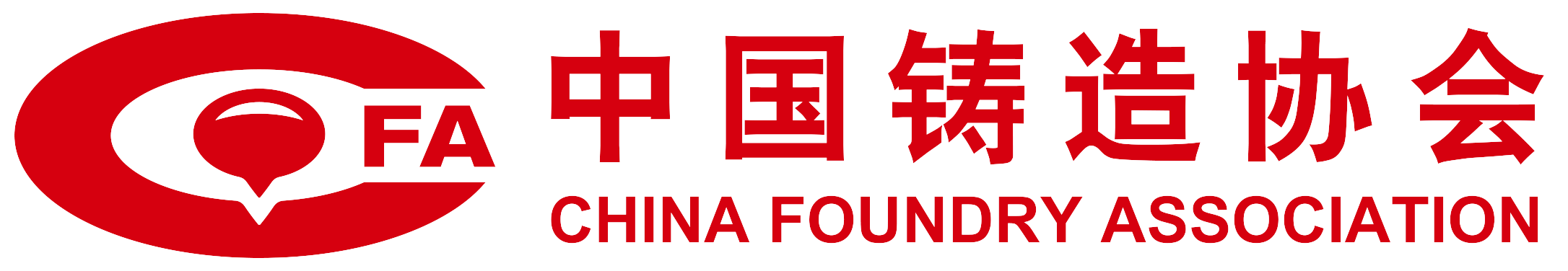 二、平面广告
二、展会平面广告
会刊广告
    历届连续参展五年展商可享受7折优惠
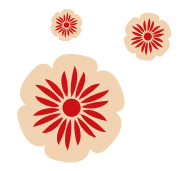 到场专业观众及采购商人手一份
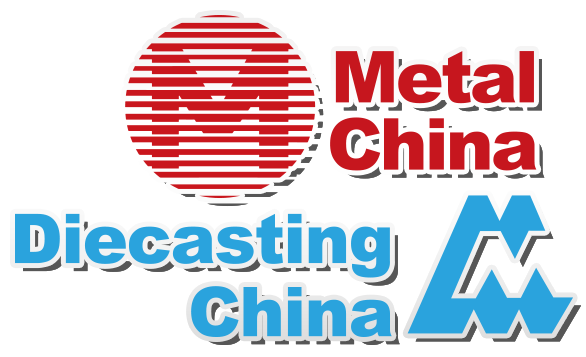 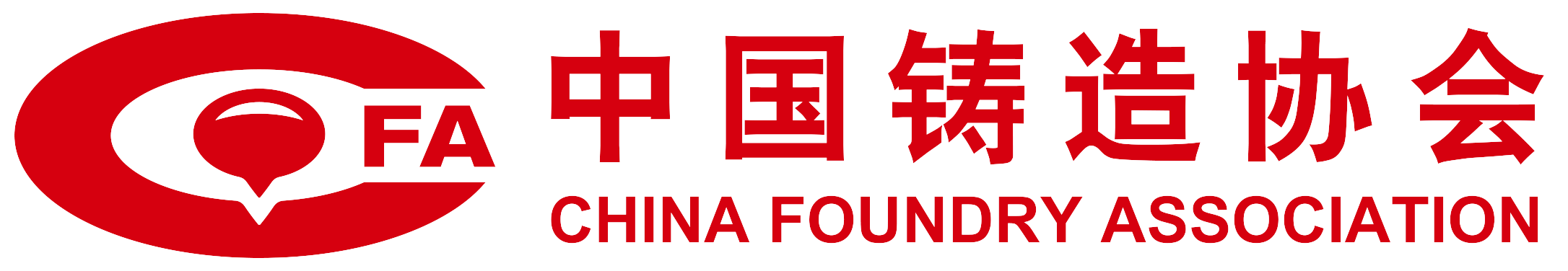 二、平面广告
7.展会《展讯》
      作为“铸博会”展期主办报刊，《展讯》聚焦展期重要信息、汇集会展活动资讯、展示展商魅力风采、指引观众便捷观展，在展期面向所有展商和观众发行，是便于各方联络与对接必不可少的展期指南，更是人手一份不能错过的观展攻略。
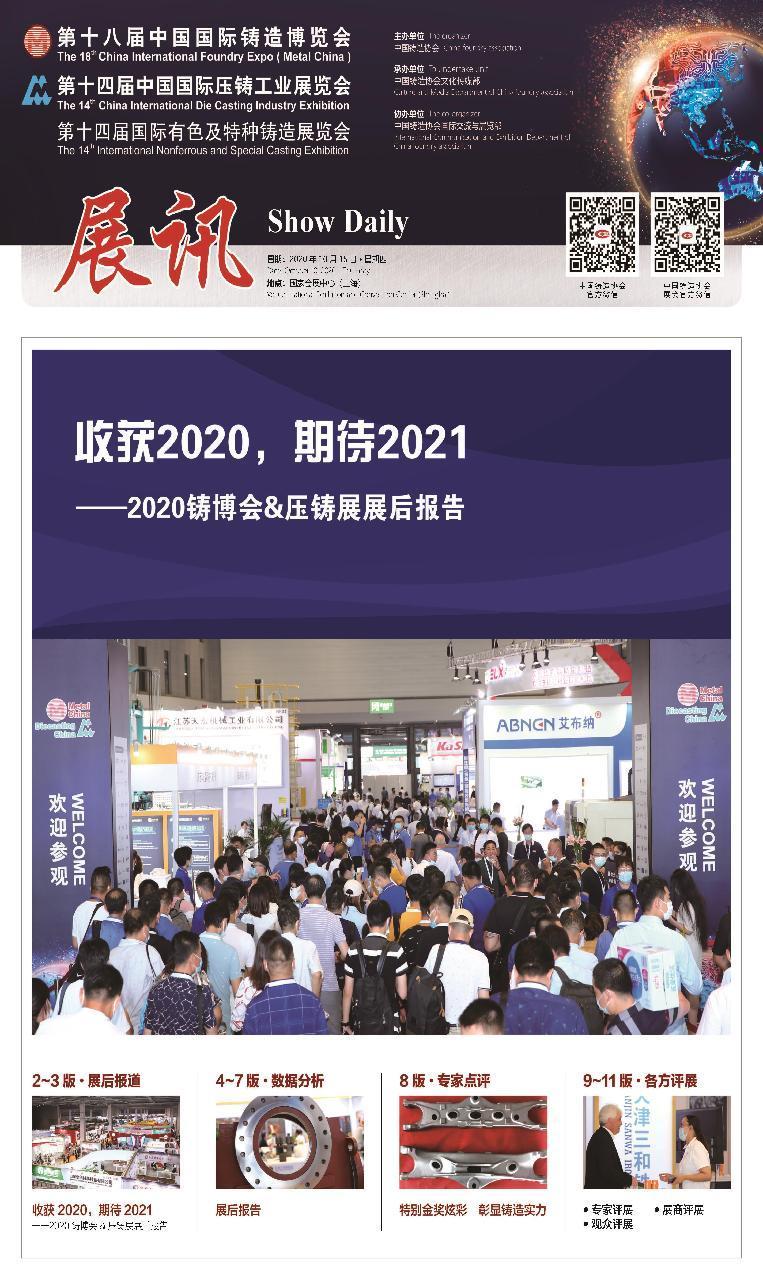 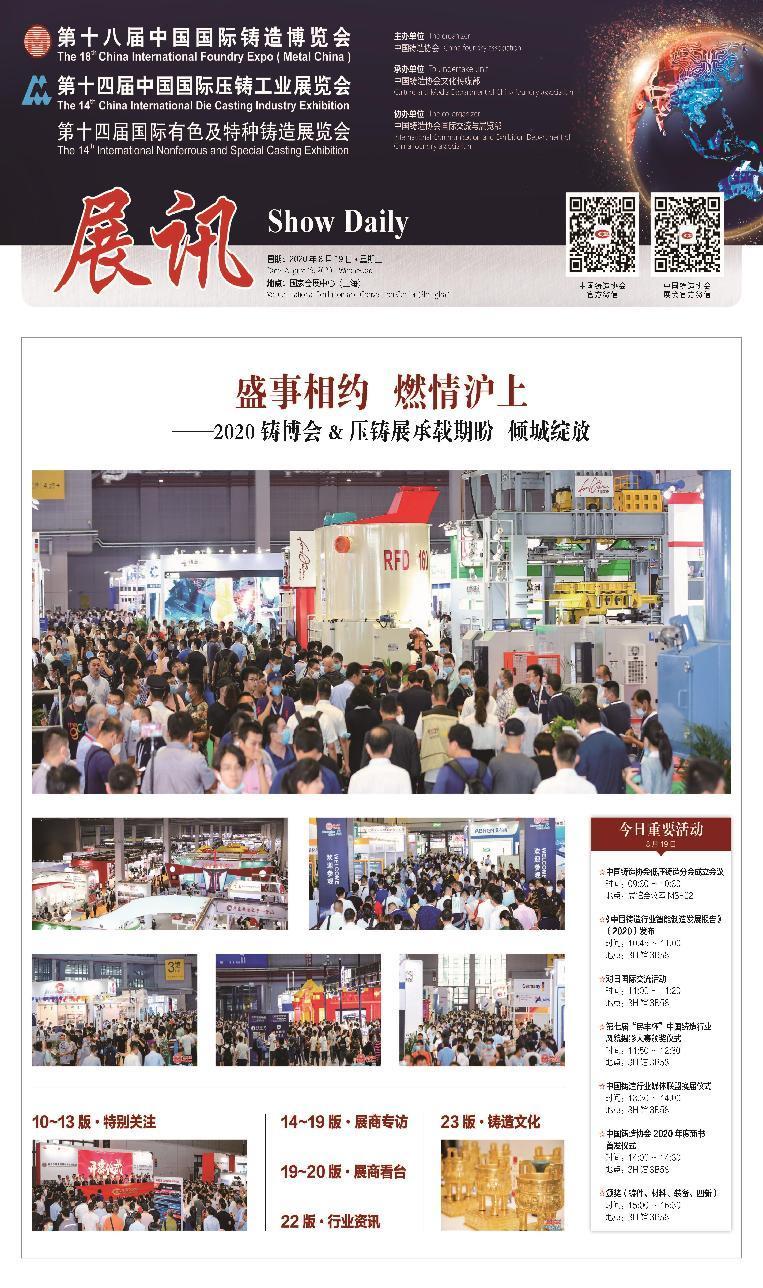 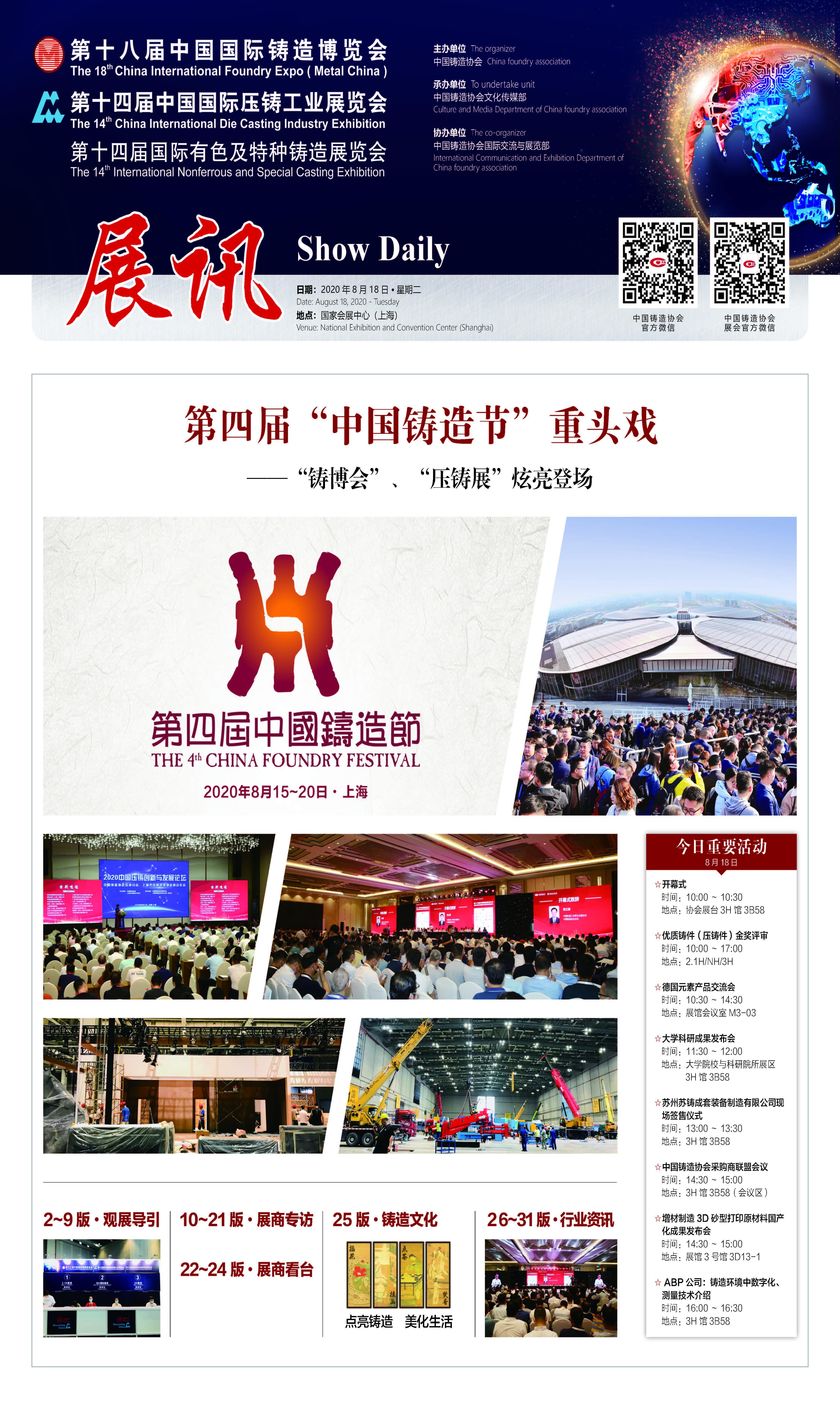 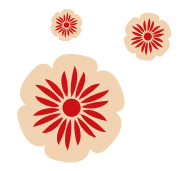 80,000多全球读者，畅销北美、欧洲、亚洲
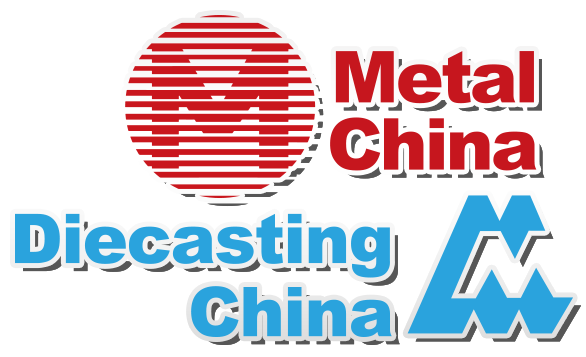 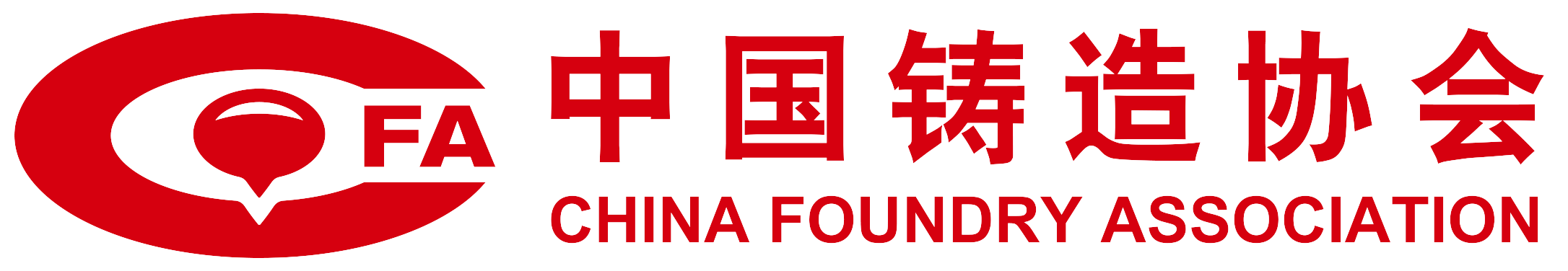 二、平面广告
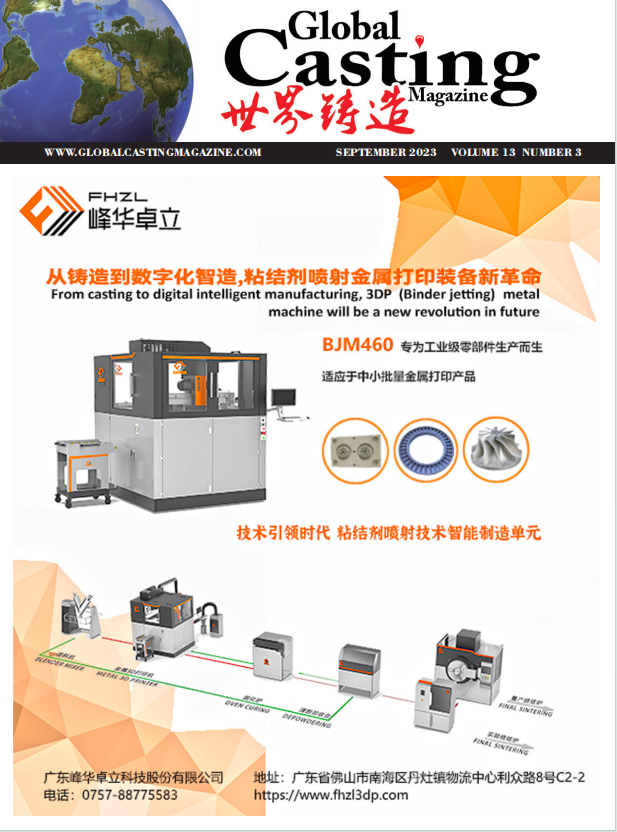 8.《世界铸造》杂志广告
创刊于2011年，由中国铸造协会、德国Foundry-Planet主办；
支持单位：亚洲铸造业联合会、金砖国家铸造业联合会、美国铸造协会、欧洲铸协协会、西班牙铸造设备供应商协会、印尼铸造协会、韩国铸造协会、巴基斯坦铸造协会、墨西哥压铸协会等；
杂志为全球唯一中英双语铸造类期刊，覆盖亚洲、欧洲、北美洲；
提供全球最新的行业资讯、技术动态、专题报告等。
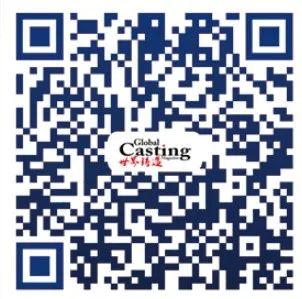 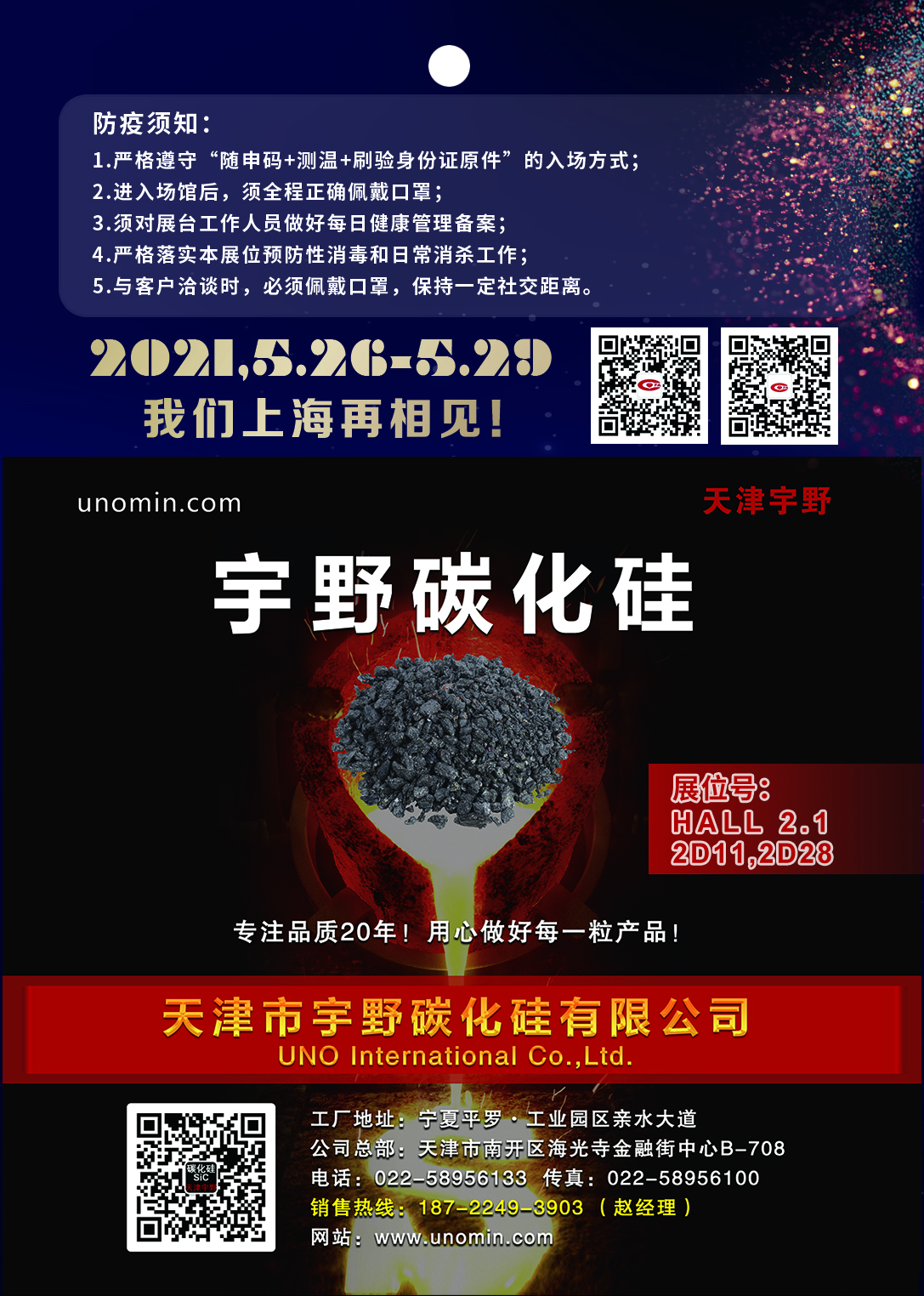 广告位
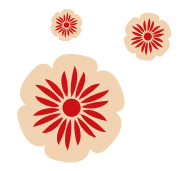 所有到场观众及参展商佩戴
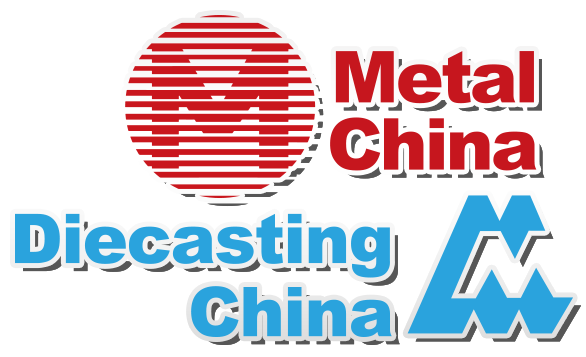 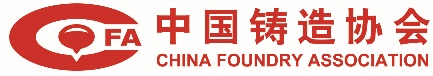 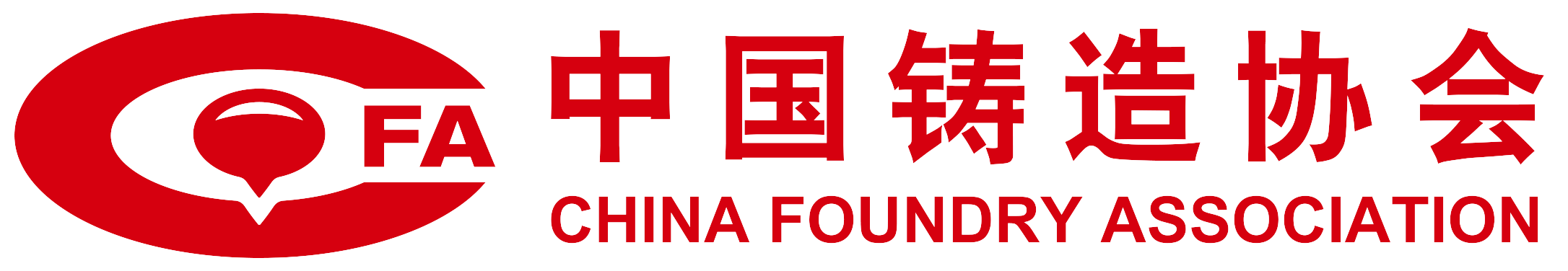 三、商业广告
证件    价格：￥150,000(独家)
挂绳    价格：￥100000(独家)
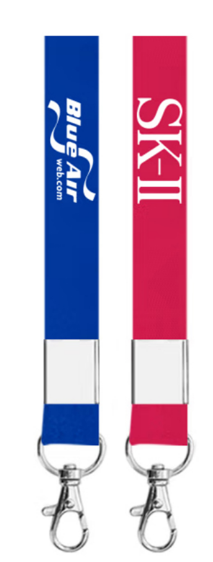 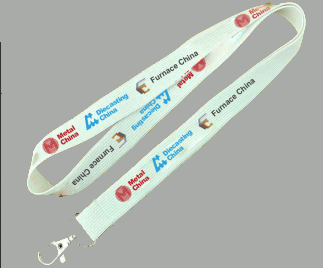 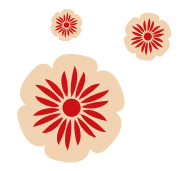 手提袋放置在观众登录处，U盘存放会刊分发给观众
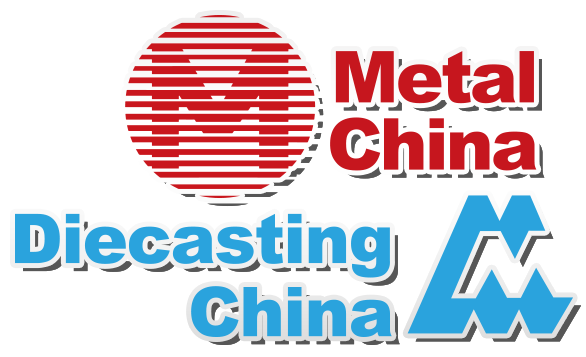 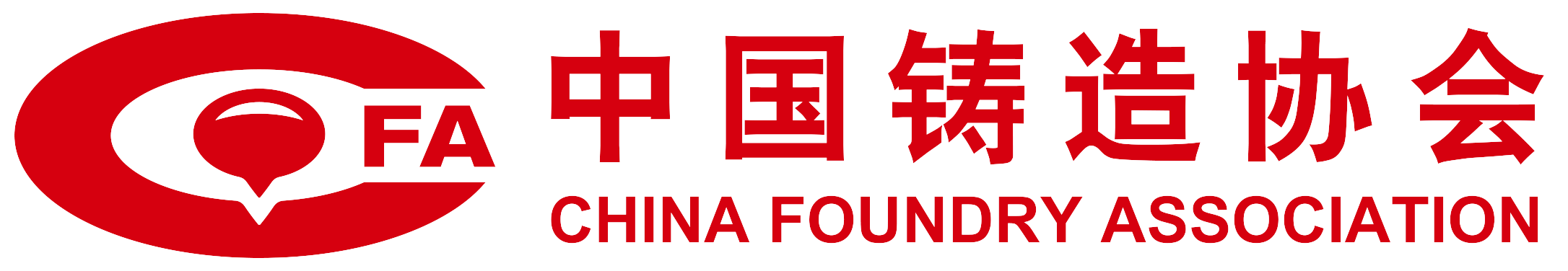 三、商业广告
手提袋   价格：￥100,000
U盘   价格：￥30,000(500个)
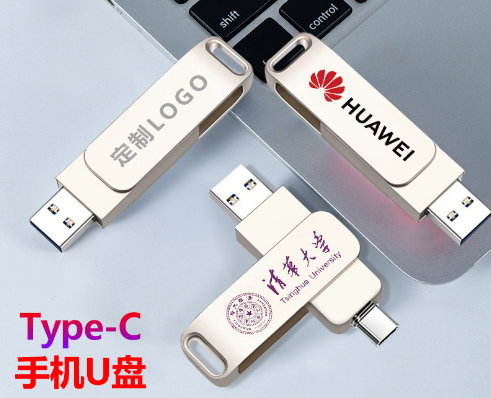 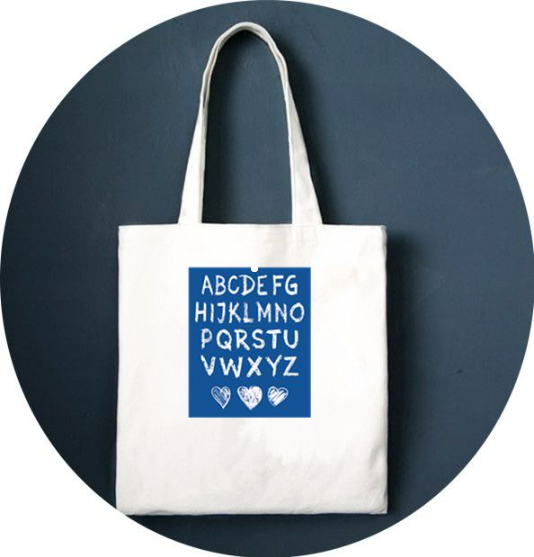 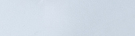 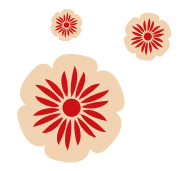 作为采购商礼品及专业观众礼品使用
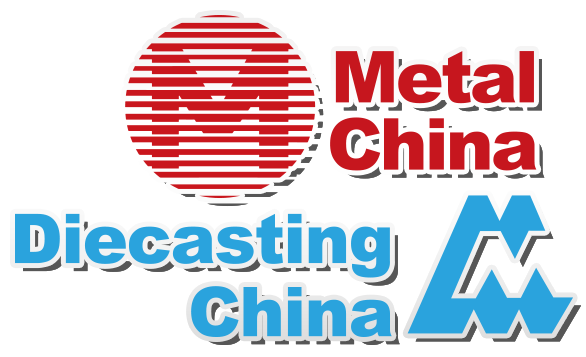 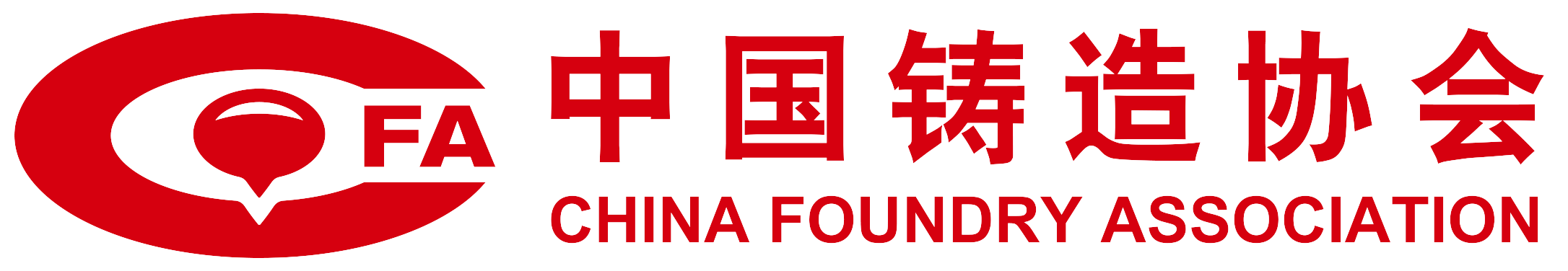 三、商业广告
保温杯    价格：￥30，000(500个)
雨伞    价格：￥30,000(500个起)
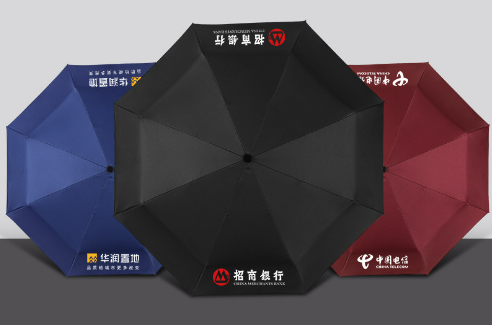 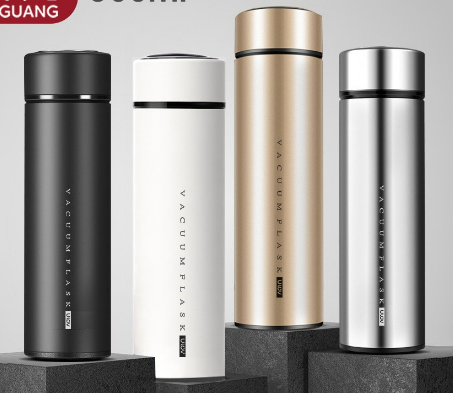 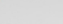 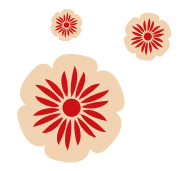 分布在展馆各个服务台，观众随处可领
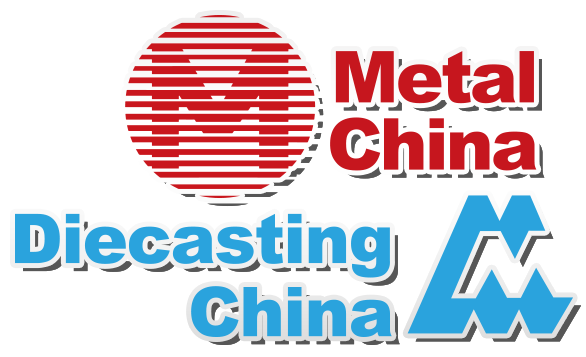 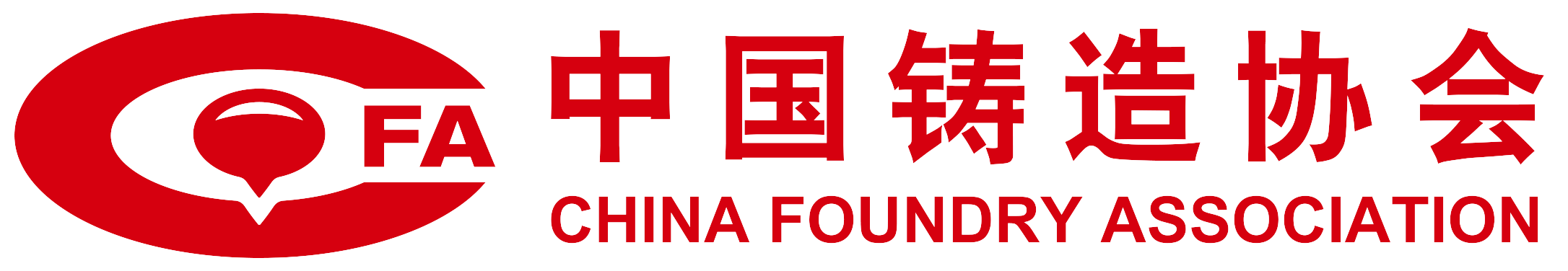 三、商业广告
扇子  价格：￥20,000(500个起)
矿泉水    价格：￥12,000/4000个
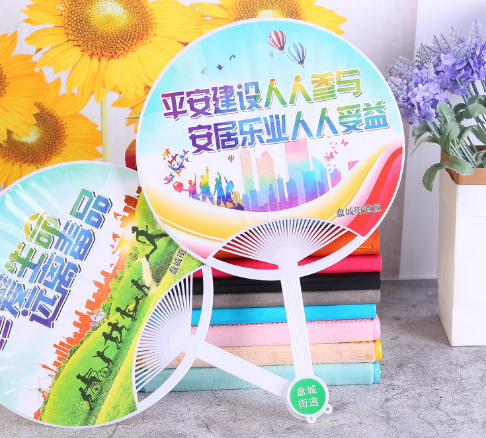 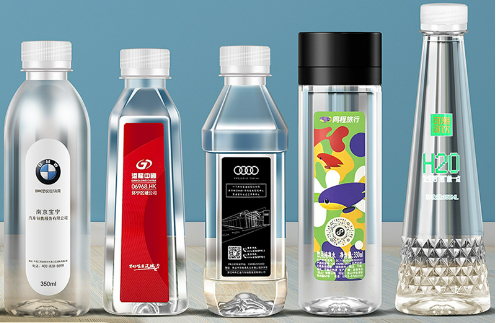 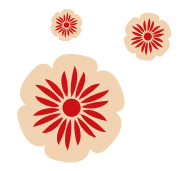 风扇作为专业观众或采购商礼品
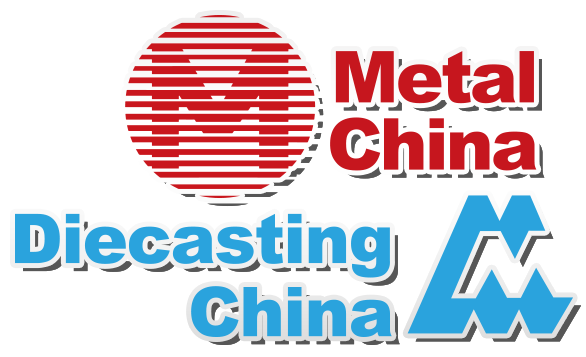 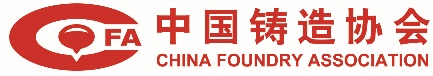 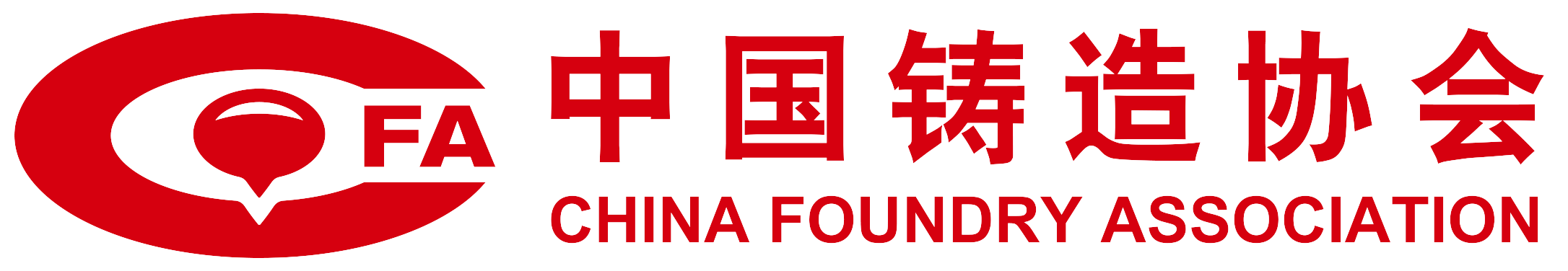 三、商业广告
14.电风扇
    价格：￥50,000/3000个 (3000个起)
14.其他形式的礼品赞助
    价格：咨询联系人
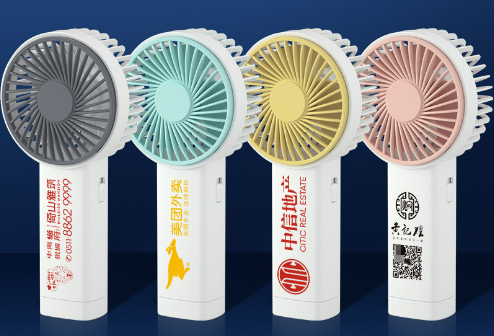 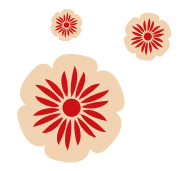 新闻资讯及时推送，读者涵盖上下游行业
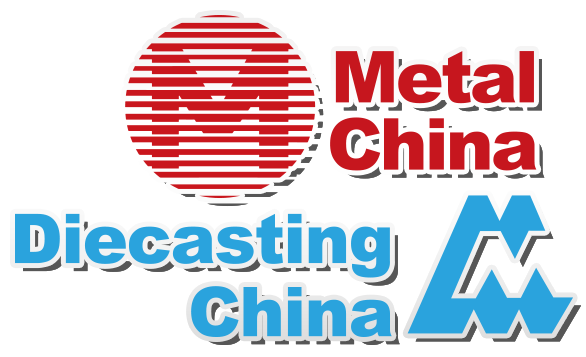 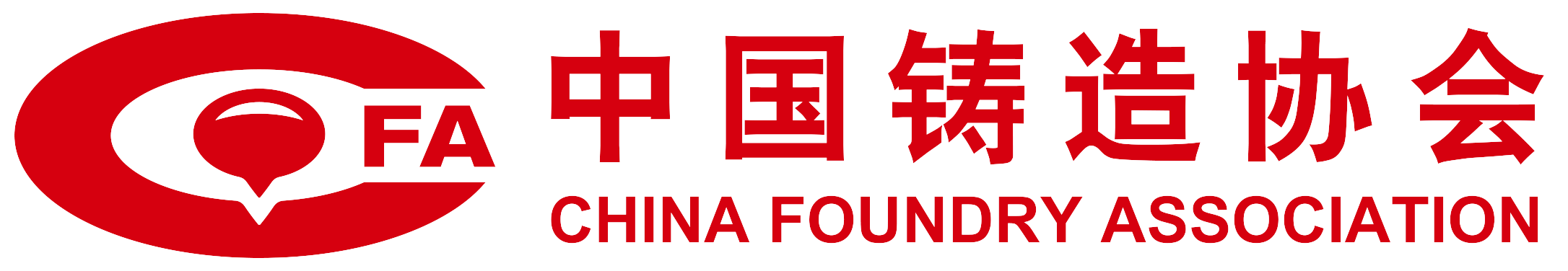 四、新媒体
协会官方微信
“铸造新媒体、信息全掌握”---中铸协官方微信利用新媒体平台，第一时间推送铸造行业最新动态、市场信息、关键技术、铸造文化等讯息。
展会官方微信
将与展会相关的各类资讯以适合手机阅读的方式呈现，目前微信平台拥有6万读者关注。为读者提供更丰富、更及时的展会资讯。
铸造头条
聚焦全产业链新资讯。
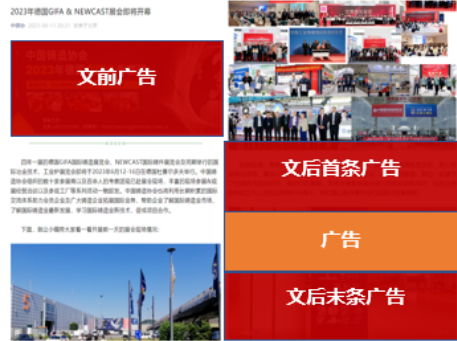 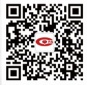 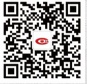 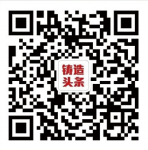 系
们
我
联
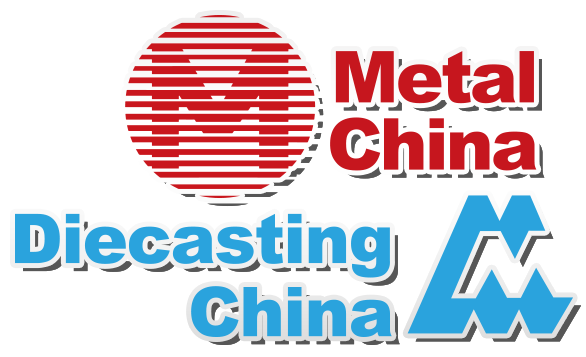 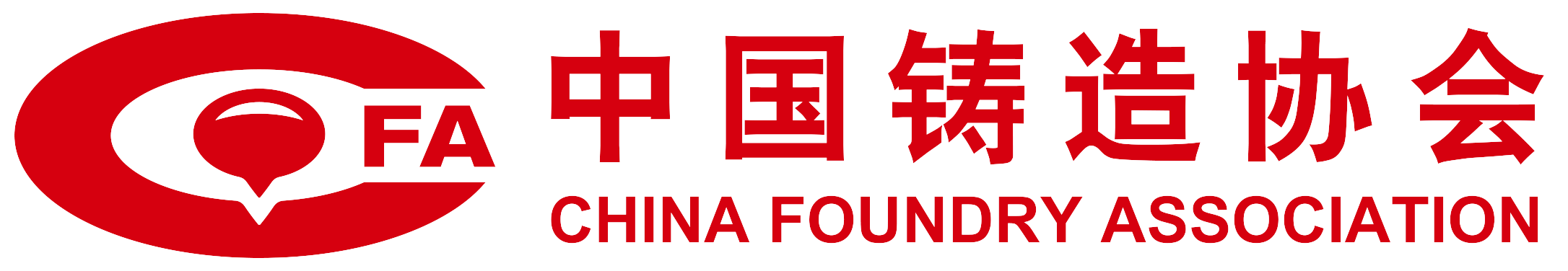 中国铸造协会 国际交流与展览部
王   闯：18911227990       陈海阔：13381183827
李蒙蒙：18911227983       聂   飞：13331052837
仇文静：18911227988       尤   扬：18911227989